Reading the CityΔιαβάζοντας την πόλη
Στοκχόλμη, 24-30 Ιουλίου 2016
Erasmus+ - KA1
Εκπαιδευόμενος: Δ. Σαλονικίδης, Φιλόλογος
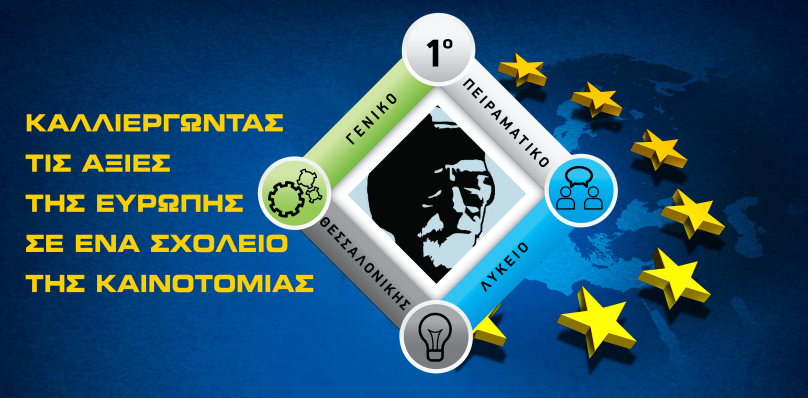 ΣΤΟΙΧΕΙΑ ΠΡΟΓΡΑΜΜΑΤΟΣ
Είδος: Σεμινάριο
Φορέας: Eu.courses
Πόλη, Χώρα: Στοκχόλμη, Σουηδία
Διάρκεια: 7 ημέρες (24-30 Ιουλίου 2016)
ΘΕΩΡΗΤΙΚΟ ΠΛΑΙΣΙΟ
Η πόλη αποτελεί μια πολυσύνθετη γεωγραφική, κοινωνική, πολιτική και πολιτισμική οντότητα. Πόλη δεν είναι μόνο ό,τι βλέπουμε, αλλά ό,τι αντιλαμβανόμαστε με όλες μας τις αισθήσεις: ό,τι ακούμε, ό,τι οσφραινόμαστε, ό,τι αγγίζουμε μέσα σε αυτήν, το έμψυχο και το άψυχο δυναμικό της. Στόχος του σεμιναρίου ήταν να ανδείξει την πολυσυνθετότητα αυτή της πόλης και τους τρόπους προσέγγισής της, με στόχο πάντα τη διδακτική αξιοποίησή της.
Ιδιαίτερη έμφαση δόθηκε στην κατανόηση και την ερμηνεία (ή την «ανάγνωση») του τρόπου δόμησης και εξέλιξης μιας πόλης. Διαφορετικά μοντέλα δόμησης της πόλης οδηγούν προφανώς και σε διαφορετικού τύπου πόλεις, όσον αφορά τις κοινωνικές, πολιτικές και οικονομικές σχέσεις μεταξύ των μελών της και εκφράζουν ή υπακούουν σε διαφορετικές ανάγκες και προτεραιότητες των κατοίκων της.
ΠΡΟΒΛΗΜΑΤΙΣΜΟΙ
Πώς διαβάζουμε τις διαφορετικές πτυχές μιας πόλης;
Πώς ερμηνεύουμε τη φυσιογνωμία μιας πόλης;
Με ποια διδακτικά εργαλεία μπορούμε να προσεγγίσουμε την πολυσυνθετότητα της πόλης;
ΔΡΑΣΤΗΡΙΟΤΗΤΕΣ
Κατασκευή μοντέλων πόλης:
Χωρισμένοι σε ομάδες κατασκευάσαμε τις ιδανικές, κατά την άποψή μας, πόλεις με τη βοήθεια υλικών όπως πλαστελίνη, κομμάτια ξύλου κτλ. Έπρεπε να λάβουμε υπ’ όψιν τη δομή της πόλης (οριζόντια ή κάθετη εξάπλωση στον χώρο), τον χωρισμό σε τμήματα (δημόσιοι – ιδιωτικοί χώροι), το γεωγραφικό πλαίσιο (πεδινή, ορεινή κτλ), αλλά και τις κοινωνικές σχέσεις που δημιουργούνται με βάση την προτεινόμενη διαρρύθμιση.
Ξεναγήσεις και περιηγήσεις στην πόλη:
Στο πλαίσιο της διδασκαλίας εκτός αίθουσας (outdoor learning) οι εκπαιδευόμενοι συμμετείχαμε σε πολύωρες περιηγήσεις μέσα στην πόλη προσπαθώντας να ανιχνεύσουμε τις διαφορετικές της όψεις (κτήρια, χρώματα, άνθρωποι, συγκοινωνίες, σχήματα, τέχνες, αντιθέσεις κτλ).
Επισκέψεις σε Μουσεία – ιστορικούς χώρους: 
Προτάσεις για την ενεργοποίηση των μαθητών κατά τη διάρκεια διδακτικών επισκέψεων. 
Α) ανάθεση σε μαθητές να περιγράψουν ένα αντικείμενο – έκθεμα του μουσείου στους συμμαθητές τους. Οι μαθητές αναλαμβάνουν να κεντρίσουν το ενδιαφέρον των μαθητών τους και να περιγράψουν αυτό που κατά τη γνώμη τους καθιστά άξιο ενδιαφέροντος το συγκεκριμένο έκθεμα.
Β) Οι μαθητές χωρίζονται σε δυάδες. Ο ένας μαθητής έχει τα μάτια του δεμένα και ο άλλος τον καθοδηγεί σε συγκεκριμένα σημεία ενός χώρου τα οποία ο ίδιος θεωρεί αξιοπρόσεκτα. Στα σημεία εκείνα του ανοίγει τα μάτια. Έτσι ο μαθητής με τα δεμένα μάτια μπορεί στο τέλος να συγκεντρώσει μια σειρά από εικόνες που θα συνθέτουν τις εντυπώσεις του συμμαθητή του από τον συγκεκριμένο χώρο.
Χρήση νέων τεχνολογιών: 
Adobe Spark Video: πρόγραμμα για I-Pad με το οποίο συλλέγεις φωτογραφίες και καταγράφεις ηχητικά σύντομες πληροφορίες για αυτές. Το πρόγραμμα μετατρέπει τις φωτογραφίες σε βίντεο.
https://drive.google.com/open?id=0B94YdKHihq86XzFsVTJsWnl5MVE 
https://drive.google.com/open?id=0B94YdKHihq86Sm1KRVZnUDB1aVE
Παραγωγή σύντομης τηλεοπτικής εκπομπής στις εγκαταστάσεις του Τεχνολογικού Μουσείου Στοκχόλμης.
https://www.youtube.com/watch?v=zCH-91yP2BY&feature=youtu.be
Στοκχόλμη